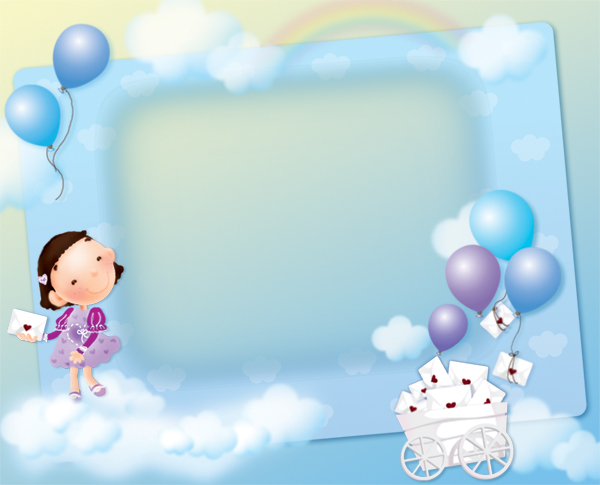 تعلمنا اليوم الحكمة التالية: “ الوقت من ذهب“ والتي تعني عدم إهدار الوقت فيما لا قيمة له وأنه علينا أن نستغل الوقت في أمور نستفيد منها